1
Accessibility in the Age of Convergence


							Pilar Orero
	Universitat Autònoma de Barcelona, Spain

				Bucarest, 21th April 2015
www.hbb4all.eu
Challenges in Europe
2
Convergence  HbbTV
Raising awareness  Education
Legislation  EU Directive
Quality  Benchmarking
www.hbb4all.eu
Traditional Broadcasting
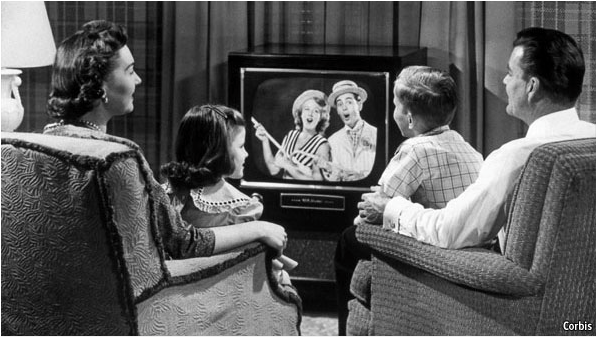 HbbTV
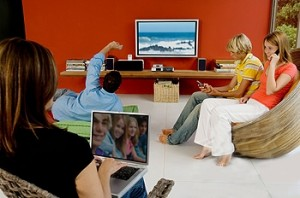 Access Services
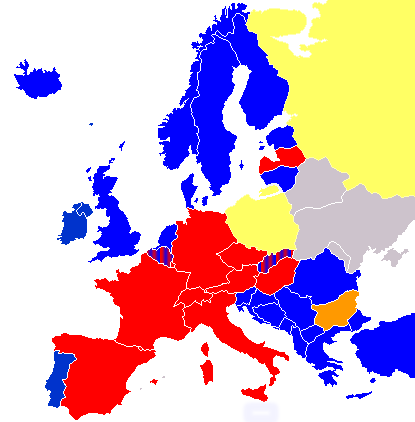 Subtitling
Same language subtitling
Audio subtitling

Audio description
Audio description + audio subtitling

Sign language
Avatars

Clean Audio 

Technology access in general: user interaction
5
Convergence
6
1. New communication opportunities
2. New accessibility solutions
3. New workflows
4. New working conditions
www.hbb4all.eu
Legislation
7
EU Directive

German/Spanish new regulation

Quotas on services

Quality
DD/MM/2014
www.hbb4all.eu
Available information
8
3GICT Model  Accessibility Report
http://www.itu.int/en/ITU-D/Digital-Inclusion/Persons-with-Disabilities/Documents/ICT%20Accessibility%20Policy%20Report.pdf

EBU  2004 report and recommendations
https://tech.ebu.ch/docs/i/i044.pdf
DD/MM/2014
www.hbb4all.eu
Raising awareness
Education


Workshops


Conferences


Examples
9
www.hbb4all.eu
Opportunities
10
Funding by EU 2016 and 2017

ICT4.8 – 2016: Media and content convergence	                                                   38 Million

ICT4.9 – 2017: Tools for smart digital content in the Creative Industries  	17Milliuon

ICT4.10 – 2016:	Support technology transfer to the Creative Industries	           414Million

ICT4.11 – 2016:	Learning and skills	                                                                         31Million

ICT4.12 – 2017: Interfaces for accessibility	                                                     12Million


Erasmus +

Erasmus KA2
DD/MM/2014
www.hbb4all.eu
Opportunities 2
11
COST

Getting together, 
Learning from experience
Sharing knowledge
www.hbb4all.eu
Next steps forward?
12
Conference on Subtitling by respeaking
June 2015 Rome 

· MOOC on Media Accessiblity, ITU

·Call for COST
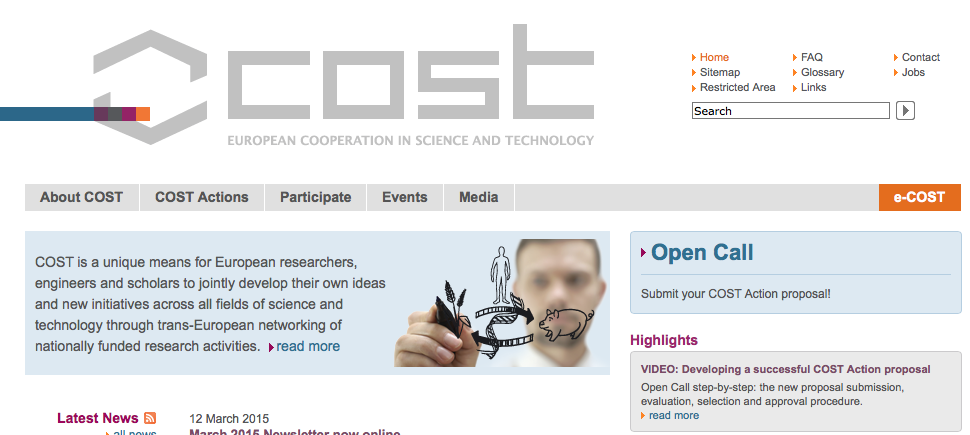 DD/MM/2014
www.hbb4all.eu
Thank you
Pilar.Orero@uab.cat
DD/MM/2014
www.hbb4all.eu